Comment sont les cheveux ?
2
3
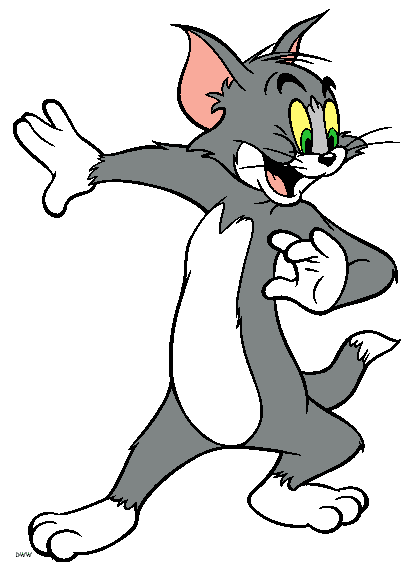 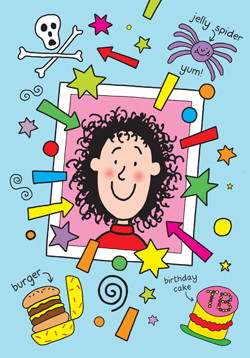 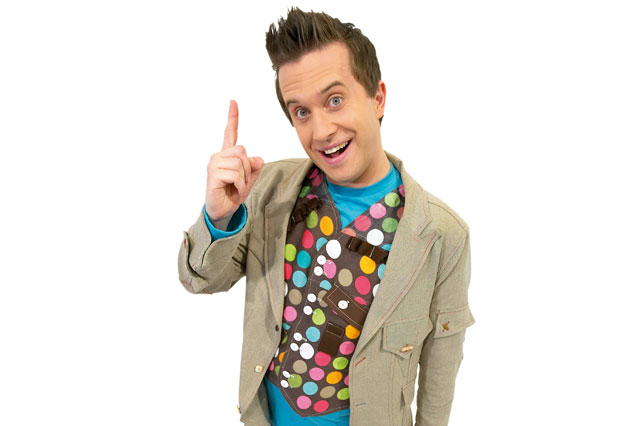 1
6
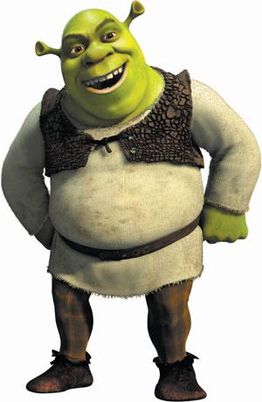 4
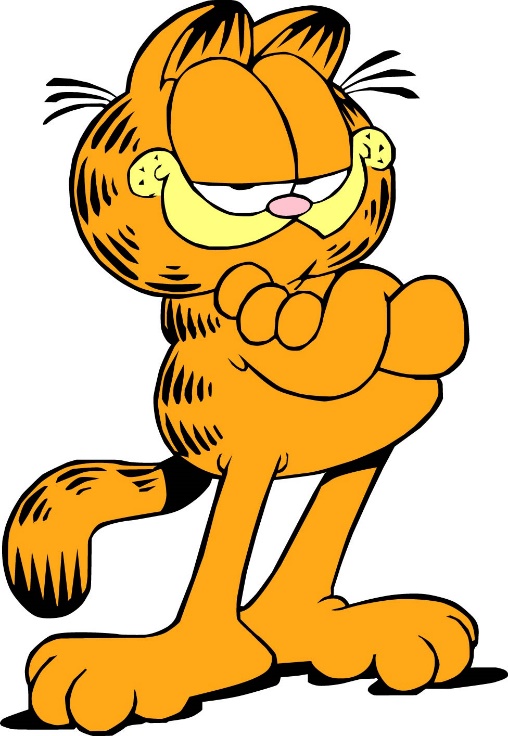 5
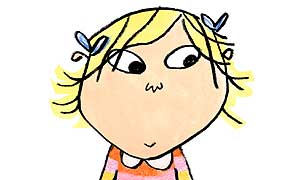 [Speaker Notes: Ask pupils to say one sentence about the hair of each character.Click on each person/character to hear the audio description.

1 = Mr Maker (e.g. Il a les cheveux courts et bruns)2 = Tom (Il a les cheveux (!) gris et blancs)3 = Tracy Beaker (Elle a les cheveux bouclés et noirs)4 = Garfield (Il a les cheveux courts et oranges)5 = Lola (Elle a les cheveux raides et blonds)6 = Shrek (Il n’a pas de cheveux)]
De quelle couleur sont ses yeux?
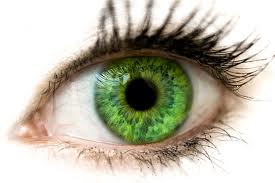 verts
Elle a les yeux
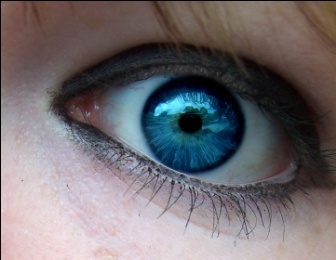 bleus
Elle a les yeux
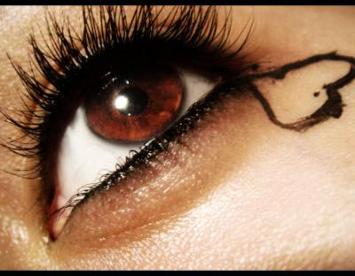 marron
Elle a les yeux
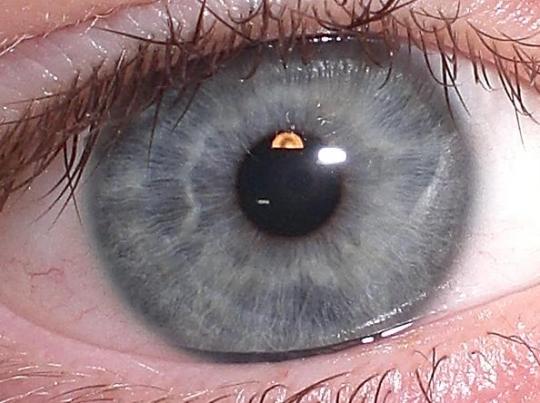 Elle a les yeux
gris
[Speaker Notes: Revision of eye description in 3rd person using ‘elle a– she has]
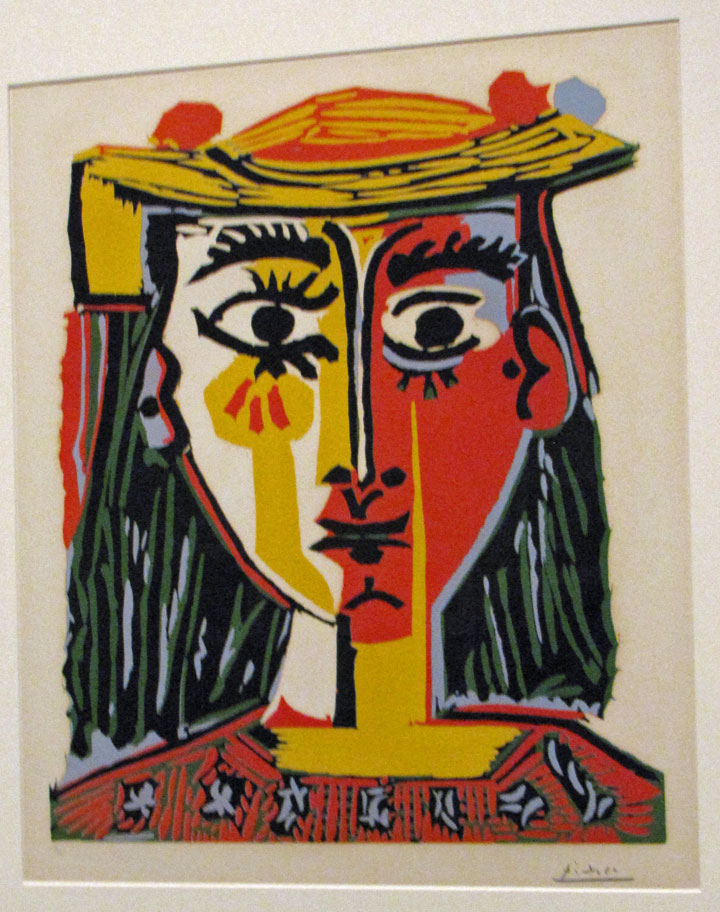 Comment est-elle?
Elle a un visage rouge et jaune.
Elle a un grand nez.
Elle a une petite bouche.
De quelle couleur sont ses yeux?
Elle a les yeux grands et noirs.
Comment sont ses cheveux?
Elle a les cheveux longs, raides et noirs.
[Speaker Notes: Picasso paintingShe has a red and yellow face (please note: adjectives come after the noun in French).
She has a large nose.
She has a small mouth.
What colour are her eyes?
Her eyes are big and black.
How is her hair?
Her hair is long, straight and black.]
Comment est – elle?
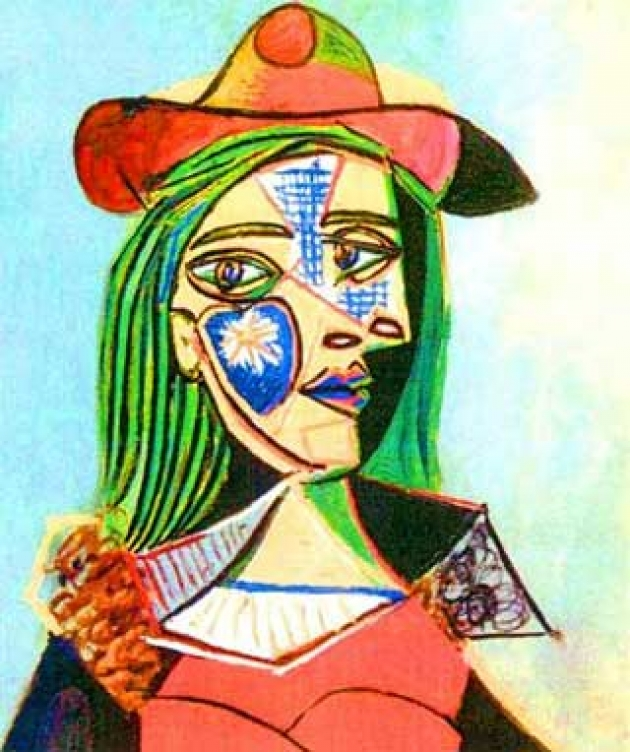 De quelle couleur sont ses yeux?
Comment sont ses cheveux?
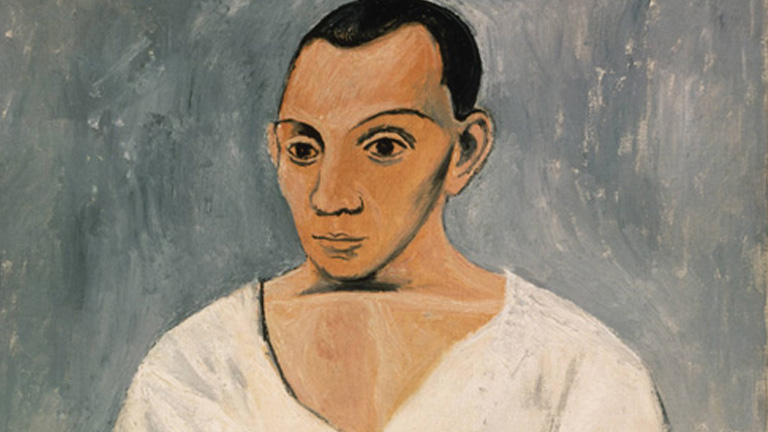 De quelle couleur sont ses yeux?
Comment est- il?
Comment sont ses cheveux ?
Comment est-elle ?
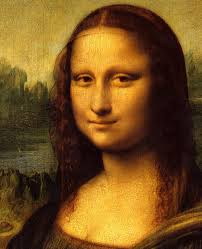 De quelle couleur sont ses yeux?
Comment sont ses cheveux?
Comment est-il?
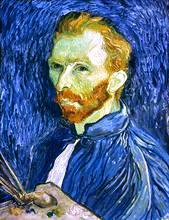 De quelle couleur sont ses yeux?
Comment sont ses cheveux?
Comment est – elle?
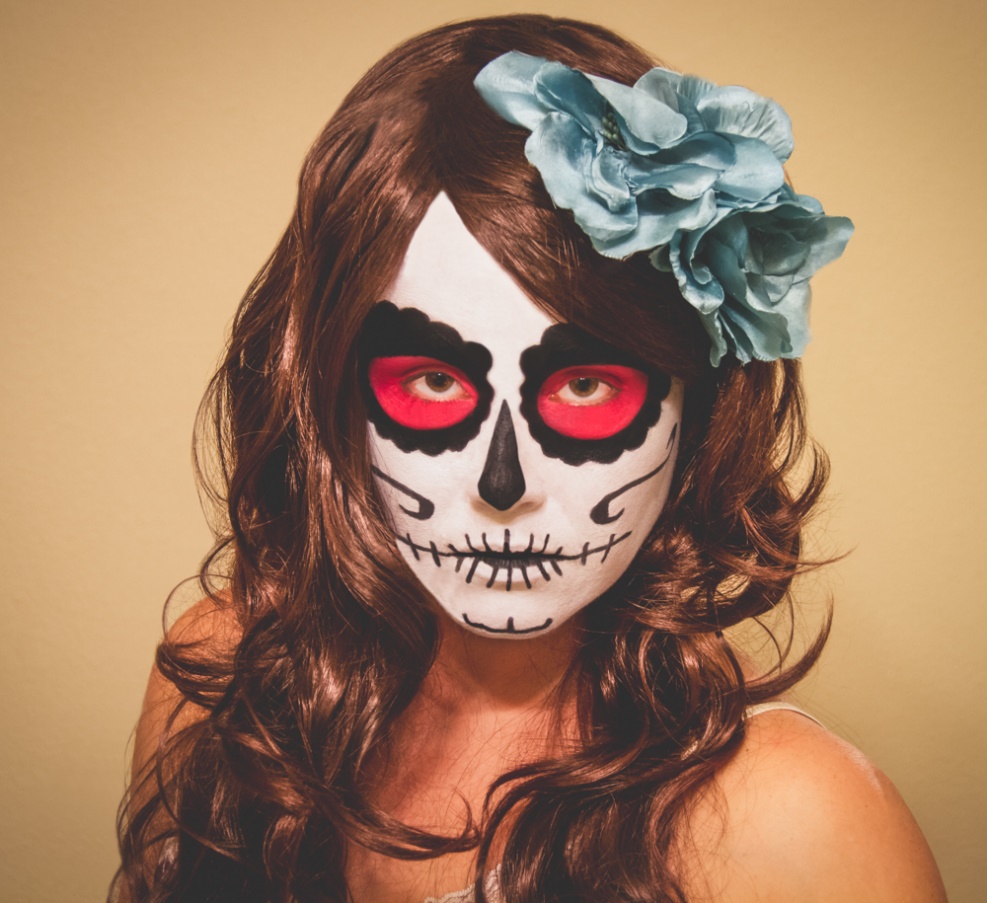 De quelle couleur sont ses yeux?
Comment sont ses cheveux?
Comment est-il?
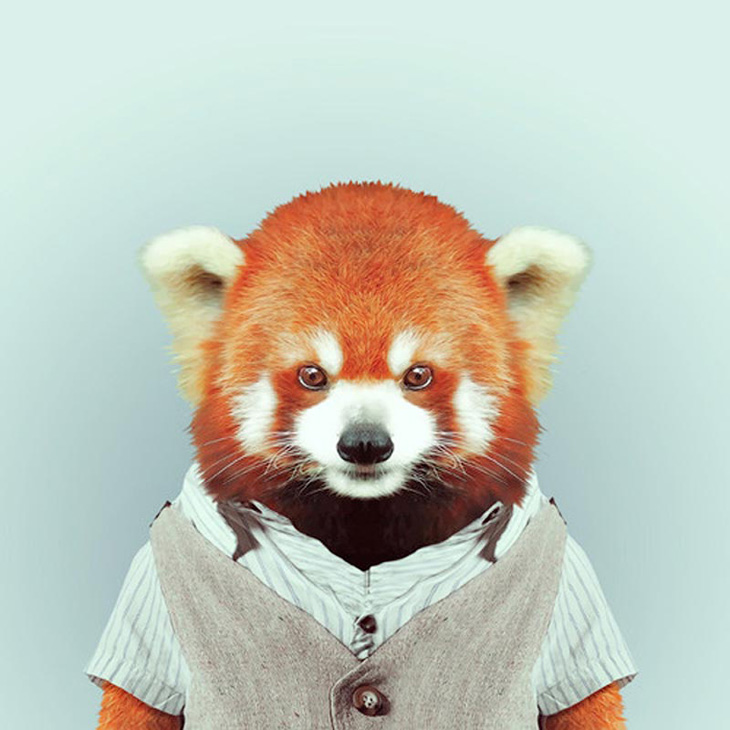 De quelle couleur sont ses yeux?
Comment sont ses cheveux?